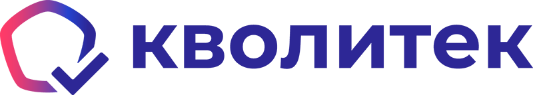 ООО «КволиТек СП»
+7 (495) 648-6027, www.kvolitek.ru
Тарифы регулярного сопровождения программ 1С:Предприятие
** Стоимость 1 часа работы БЕЗ привязки к тарифу составляет:
Ставка удалённой работы консультанта 1С (руб/час) – 4500
Ставка удалённой работы аналитика 1С (руб/час) – 4800
Ставка удалённой работы программиста 1С (руб/час)  - 5000